Workshop on Experiences and Plans to Double Renewable Energy Utilization by 2030 i the APEC Region (EWG 05 2015A)
ISES Solar World Congress 2015 ISES Solar World Congress 2015 November 8 – 12, Daegu, Korea
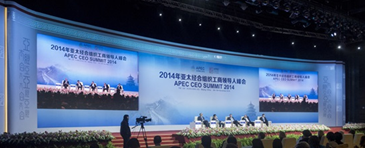 “………we endorse the Energy Ministers’ aspirational goal to double the share of renewables including in power generation by 2030 in APEC’s energy mix. We affirm our commitment to rationalize and phase out inefficient fossil fuel subsidies that encourage wasteful consumption while still providing essential energy services.”
APEC Energy Ministerial Cebu, the Philippines, October 2015
Ministers stressed the importance of clean energy technologies, energy efficiency and low carbon initiatives, and renewable energy development and deployment to further progress toward the Leaders’ goals of reducing energy intensity by 45 percent by 2035 and doubling renewable energy by 2030 in the region.  
Ministers emphasized the need to increase energy access, particularly in remote communities, and noted the benefits of microgrids, energy storage, and integration of renewables into the grid. 
They welcomed the activities already undertaken by the Energy Working Group and strongly encouraged the acceleration of renewable energy projects to further progress toward the Leaders’ renewable energy goal.
Challenges
Economies of different sizes and level of advancement
Geographical variations
Political conditions
Energy priorities
Economic conditions
Needs of people and society
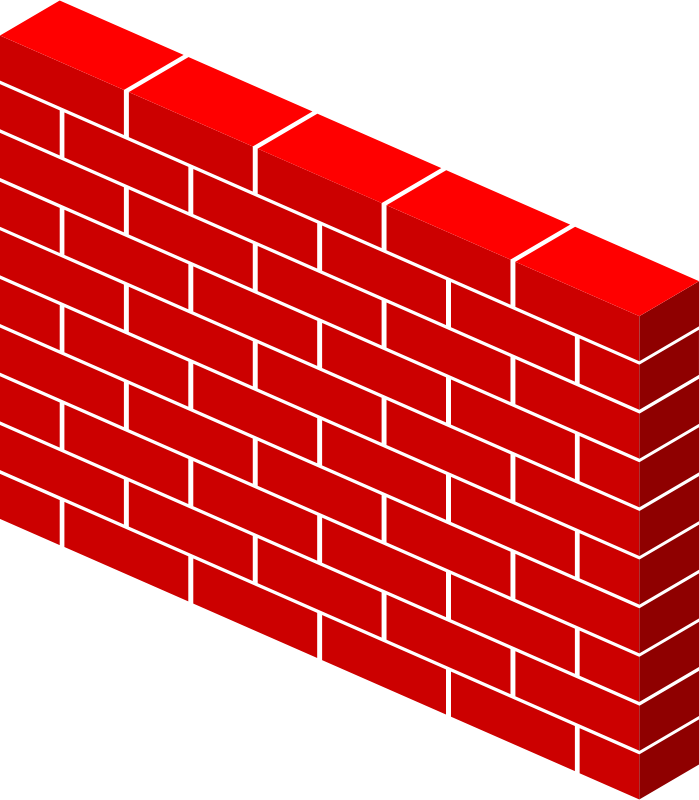 APEC Renewable Energy Workshop
November 10-11, 2015: Daegu, Korea
Currents trends and barriers including policy, technical, and social to advancing renewable energy 
Opportunities and strategies for strengthening renewable energy implementation: emerging technologies, innovative financing, public-private partnership, and business strategies
Best practices for advancing renewable energy: training for capacity building, reducing soft costs, resources for information sharing, and stakeholder engagement
Guidelines for economies to prepare a roadmap to DOUBLE renewable in the energy mix by 2030.
Workshop agenda
Presentations by experts on global projections for renewable energy, projections and consequences for the APEC region, system integration and flexibility issues, renewable energy for buildings, and green technologies
Experiences and plans by delegates from Korea, China, Chinese Taipei, Japan, Malaysia, Papua New Guinea, Peru, Philippines, Thailand, Vietnam
Initial workshop summary
Economy suggestions from Current trends and barrier group
Group priority recommendations
Current trends and barriers
Opportunities and strategies
Best practices
Summary recommendations
Current trends and barries including policy, technical and social to advancing renewable energy (1)
Malaysia
Carrot & stick (only carrot does not work)
RE act addresses technical barriers (esp. local capacity)
Capacity building important
RE fund comes from end-users – awareness raising was important to inform consumers (regular information days, information at schools etc.)
Tightening/improving the rules over time to give fair & transparent access to funds
Malaysian banks: RRI should be at least 12 %, below they are not interested to invest in RE
Current trends and barries including policy, technical and social to advancing renewable energy (2)
Korea
Slow reaction from government to correct market failures
Large RE industry is doing well, SMEs more averse to taking up opportunities to go abroad
Consumers are interested in renewables but not so prepared to make themselves investment in renewable energy
Low electricity price for industry
Current trends and barries including policy, technical and social to advancing renewable energy (3)
China
Backbone in RE: hydro, wind and solar
Hydro & wind are mature, solar is booming
PRC swiches from export oriented market to domestic market
Implementation of RE policy at local level should be encouraged (local governments need to realise the importance of RE)
Promotion of feed-in tarriffs by central government, only part of local governments provide similar incentives
Government puts much emphasis on R&D
Chinese population has strong support for RE as a means to mitigate environmental problems
Focus on large utility-scale projects
Curtailment still an important issue / integration of RE a priority for the government
Current trends and barries including policy, technical and social to advancing renewable energy (4)
Peru
Stronger policy focus on diversification of energy mix (currently a lot of focus on biofuels)
Lack of financial incentives
Weak relationship between academia, industry and government (PPP)
Poor communication between different ministries
No incentives for solar energy devices (only off-grid)
Lack of availabilty of resources to finance projects
Need for continuous training of workforce (few training opportunities)
Need to create more awareness about the positive impact of renewable energy
Language barrier (native language vs. Spanish/English)
RE goal of 5 % by 2013 is not being reached (currently at 2%)
Current trends and barries including policy, technical and social to advancing renewable energy (5)
Thailand
Regular change of Minister causes disruption in the policy framework
Need to import technologies & expertise from abroad – not enough capacity in the country
Electricity grid needs to be more expanded to integrate renewable energy sources
Lack of awareness (e.g. misbelief that solar panels chase away the rain)
Opportunities and strategies for strengthening renewable energy (1)
Malaysia
Scheme by government providing soft loans (not yet existing in Malaysia)
Government provides interest subsidies, project developers still need to find conventional funding, banks are often reluctant to finance RE projects (slowly getting better)
Setting-up of SEDA (dedicated agency to facilitate RE deployment)
Opportunities and strategies for strengthening renewable energy (2)
Korea
Energy storage is a key enabler for RE deployment to stabilise the grid
Focus on service of generating electricity rather than incentive
Opportunities and strategies for strengthening renewable energy (3)
China
Promoting new energy demonstration zones (e.g. on town or city level are granted special rights as test zones such as New Energy Demonstration Cities Programme)
Distributed PV demonstration parks/zones Programme
Electrical vehicles
Graphene for innovative battery technologies
Energy generation through nano carbon tubes (new marine energy technology)
Innovative PPP financing
Opportunities and strategies for strengthening renewable energy (4)
Peru
Training of staff to implement projects
Creation of awareness about benefits of renewable energy (e.g. through ecomarkets in Lima)
Awareness campaigns in schools and universities
Incentives for companies investing in environmental measures
Best practise: promotion of RE in rural areas
Opportunities and strategies for strengthening renewable energy (5)
Thailand
Zones for different RE technology deployment
ESCO approached replicated for RE
Solar pumps as merging technology to address increased frequency of draughts
Most important issues APEC should address in future (Group 1)
Electricity market reform (remove subsidies from conventional fuels)
Education to facilitate reaching doubling of RE goal
More coordinated approach in achieving the doubling goal
APERC could work on reporting on progress towards the RE doubling target
More collaboration among different APEC working groups
Theme priorities
Current trends and barriers
Cost of renewable energy
Opportunities and strategies
Need to keep policy makers informed
Best practicies
Encourage international/interegional information exchange
Technical
Policy
Academic
Priority Issues to address
Education, training and information exchange
Market and cost of renewable energy  
Inconsistent policies and incomplete understanding by policymakers
Leverage advances in smart grid and storage technologies
Strategic and innovative financing for bankable projects